Portfolio One
Lemon drops oat cake oat cake sugar plum sweet gingerbread chocolate cake gingerbread.
.
Portfolio Six
Portfolio  Seven
ÚVOD DO MEZINÁRODNÍ MIGRACE - evidence Z moldavské republiky
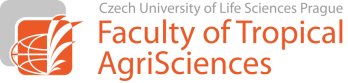 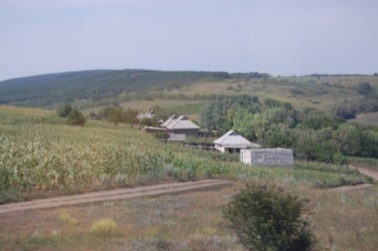 EKONOMICKÁ SITUACE
Moldavská republika je nejchudším státem v Evropě (UNDP, 2019; WB, 2019).  

I přes mírný ekonomický růst, Moldavská republika zůstává státem s nejnižším HDP na hlavu v Evropě. 

Moldavský hrubý domácího produktu (HDP) na hlavu činí 2500 USD, zatímco HDP České republiky na hlavu dosahuje přibližně desetinásobku.

V Moldavsku žije 20 % obyvatel pod hranicí chudoby a Index lidského rozvoje (HDI) Moldavsko umístil na 112. příčku ze 189 zemí.
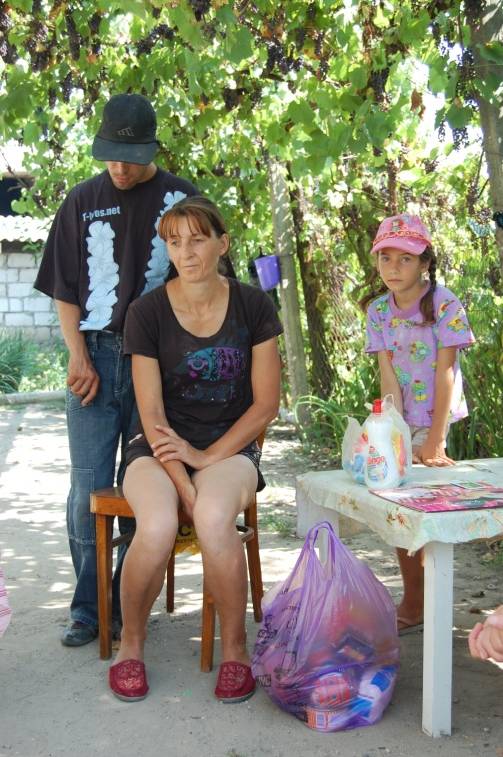 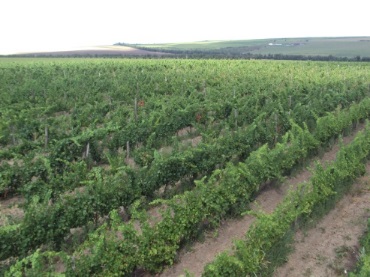 2
2
2
2
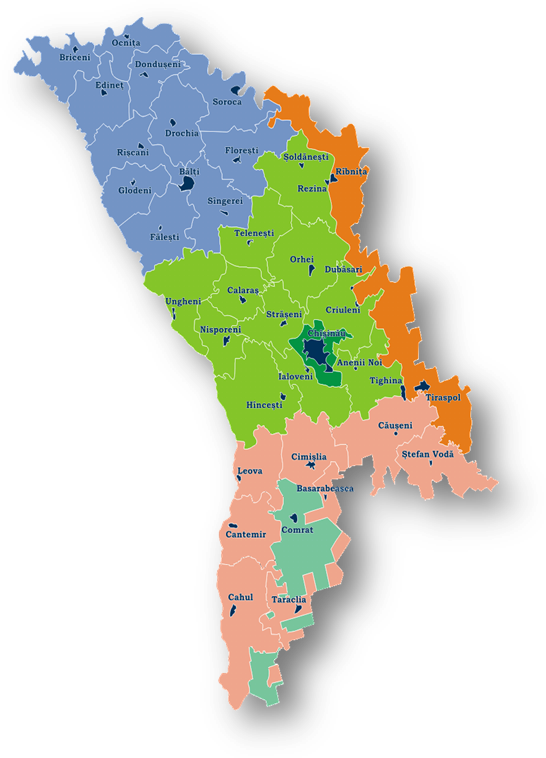 EKONOMICKÁ SITUACE
Severní region
Rozdíly mezi jednotlivými regiony. 

Nejchudší oblastí Moldavska je jižní region, dále pak centrální region, severní region a Kišiněv.
Centrální region
Kišiněv
Jižní region
Přehled událostí vedoucích k chudobě v Moldavsku
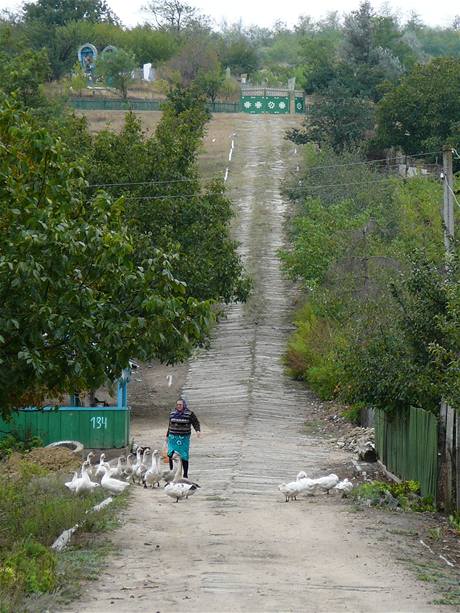 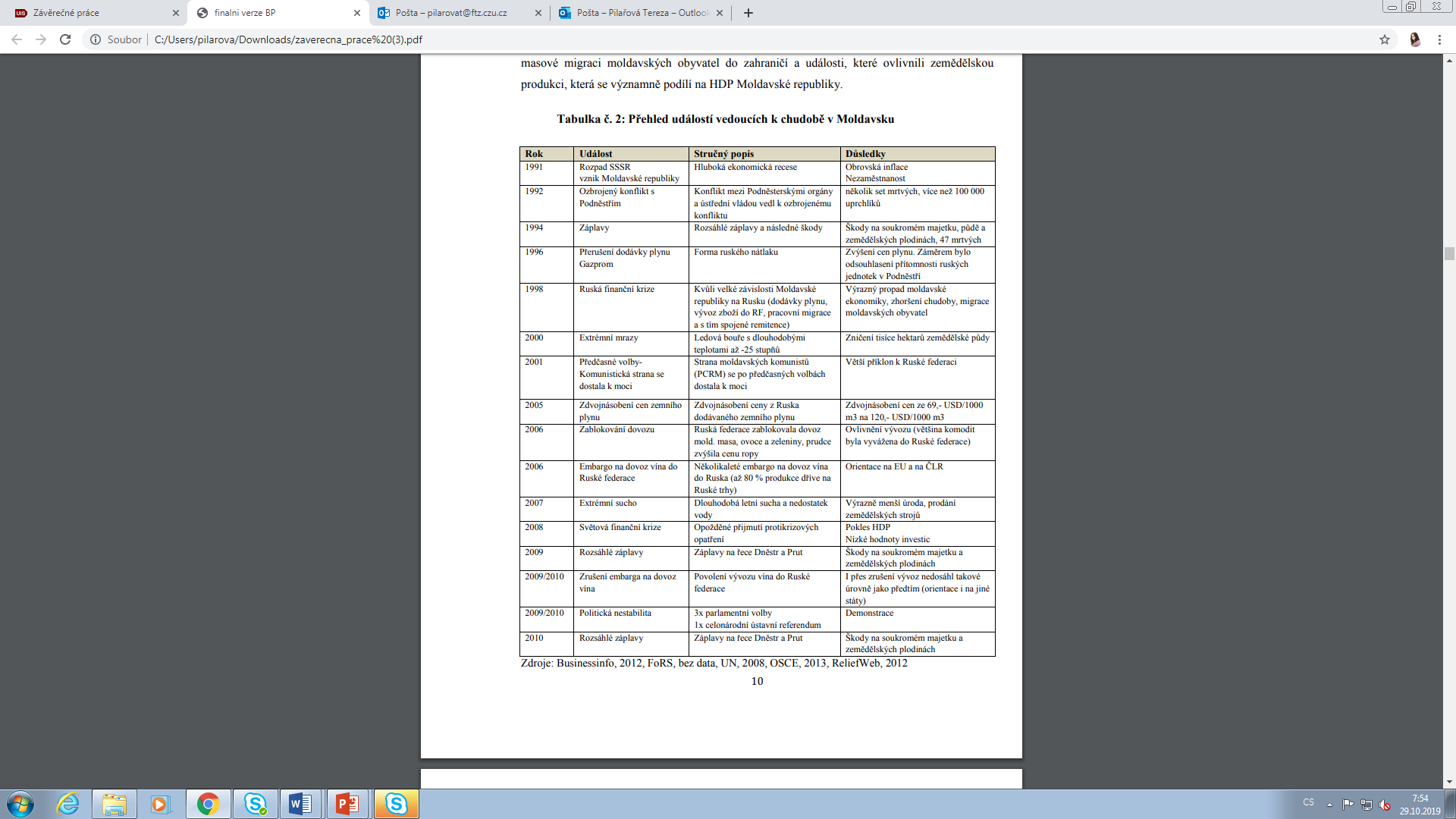 Vybrané problémy v Moldavské republice
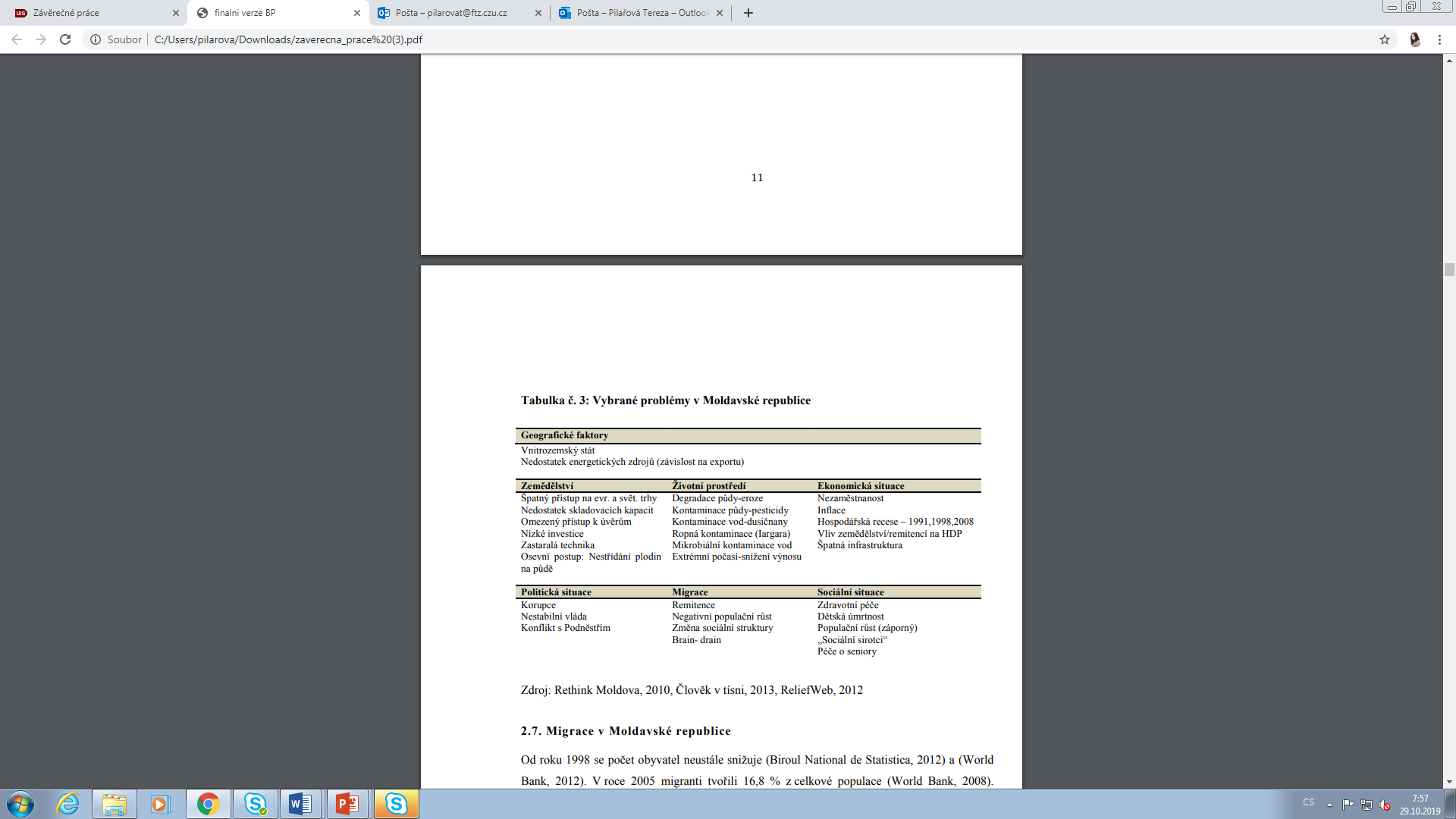 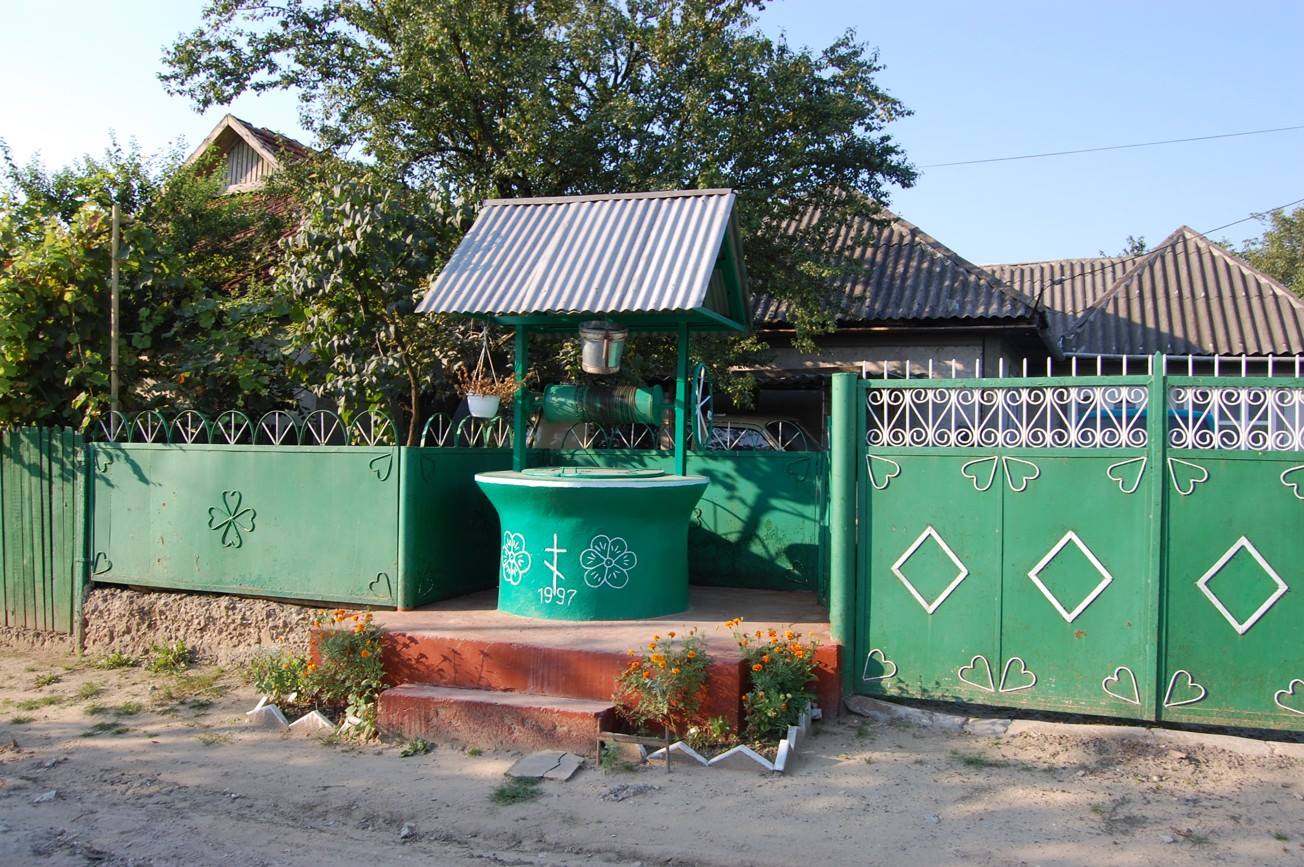 Moldavsko patří mezi prioritní země české Zahraniční rozvojové spolupráce (ZRS). 

Země byla zařazena mezi prioritní země s programem spolupráce usnesením vlády od roku 2004.

Rozvojové projekty v sektorech zemědělství, zdraví, vody a sanity, rozvoje kapacit místních samospráv, podpory zaměstnanosti, podpory mládeže, ale také občanské společnosti.
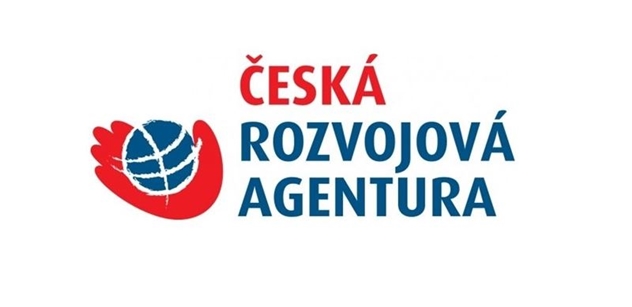 V sektorech zásobování vodou a sanitace a obecné ochrany životního prostředí probíhá spolupráce v podobě projektů zaměřených na obnovu systémů nakládání s odpadními vodami a odstranění dlouhodobých ekologických zátěží. 

Zemědělské projekty v Moldavsku jsou zaměřeny na podporu konkurenceschopnosti a efektivity malých a středních podnikatelů a rozvoj ekologického zemědělství a rozvoj podnikatelských dovedností malých a středních zemědělců zvýšením transferu znalostí pomocí televizních pořadů.
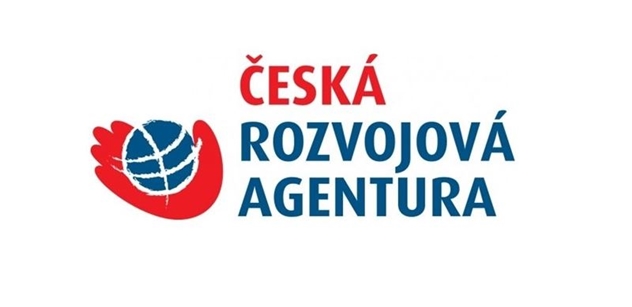 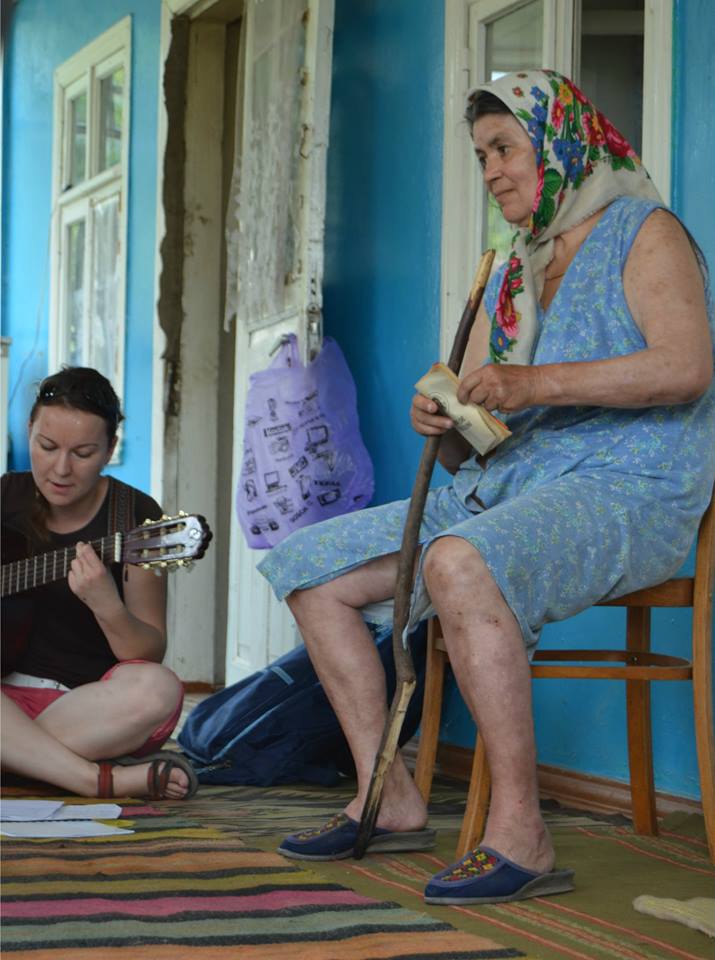 Byly proto budovány institucionální kapacity moldavské vlády pro práci s opuštěnými dětmi a zvyšována kvalita a dostupnost zdravotně-sociálních služeb domácí péče o staré či nemocné. 

V oblasti sociální péče byly v roce 2012 v Moldavsku realizovány projekty, jejichž výstupy přímo nebo nepřímo omezují negativní dopady dočasné pracovní migrace Moldavanů.
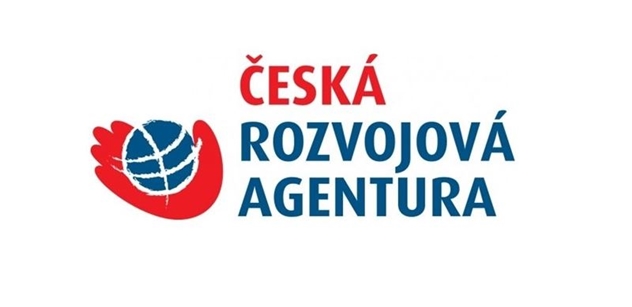 MIGRACE
První masová migrace byla motivována ekonomicky a má obchodní charakter (nákup zboží na zahraničním trhu a prodej na trhu moldavském). 

Finanční a hospodářská krize Ruské federace v roce 1998 spustila druhou masovou vlnu migrace z Moldavska. Tato vlna migrace byla reakcí na akutní chudobu. 

Dnes je migrace Moldavských obyvatel spíše reakcí na příležitosti na zahraničním pracovním trhu
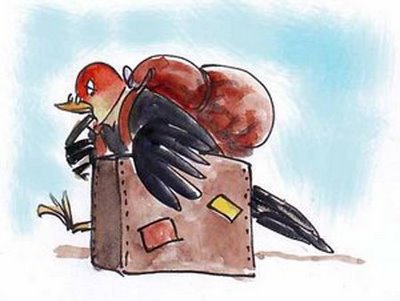 MEZINÁRODNÍ MIGRACE
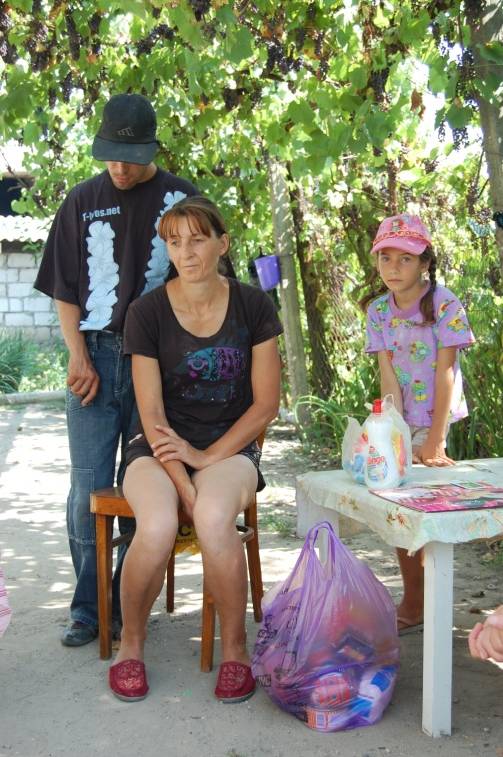 Odhaduje se, že 80% všech migrantů opustilo zemi po finanční krizi v Ruské federaci v roce 1998, kdy se ekonomická situace výrazně zhoršila (Cuc et al.,2008) 

Odhaduje se, že v současnosti pracuje v zahraničí 770,000 emigrantů, což reprezentuje cca 21.5% moldavské populace(Ratha et al., 2010).
CHUDOBA A MIGRACE
Nejčastěji emigrují za prací obyvatelé zemědělských oblastí, které jsou nejvíce postiženy destabilizací moldavské ekonomiky (Ministry of Economy, 2012).
PUSH A PULL FAKTORY
Migrace je ovlivněna faktory, které migranty nutí opustit zemi původu (push faktory) a dále faktory, které je přitahují do nové země (pull faktory)
Push faktory: nízká úroveň životních podmínek, nedostatek ekonomických a pracovních příležitostí, znečištěné životní prostředí, politická represe, přírodní katastrofy, válečné konflikty 

Pull faktory: ekonomická prosperita, lepší pracovní příležitosti, politické svobody, přítomnost příbuzných, přátel či lidí ze stejné komunity
PUSH FAKTORY
Mizerné platy místních obyvatel představují překážku, kterou musí většina obyvatel Moldavska denně překonávat. 
Vysoká hladina cen potravin a jiného zboží každodenní potřeby způsobují, že většina rodin je odkázána k životu ze dne na den.
Ceny potravin a oblečení jsou srovnatelné s těmi v České republice. Průměrný plat se v přepočtu pohybuje okolo 6000 Kč v hlavním městě, situace na venkově je horší (4000 Kč).
Lidé na venkově se živí především z toho, co vypěstují, nic jiného si mnohdy nemohou dovolit (IOM, 2012)
„Myslím, že migrace není spojena jenom s venkovem, moldavská města sice poskytují pracovní příležitosti, ale těchto možností je minimum, ne všichni mají štěstí najít práci i ve větším městě. Proto mladá generace Moldavanů už v průběhu studia pomalu začíná hledat informace o tom, kam by mohli odcestovat za prací.“
„Chtěla bych pracovat u nás v regionu, ale práci jsem nenašla. Nabízeli mi pozici prodavačky v obchodě, ale plat byl tak malý, že bych neuživila rodinu, mám rodiče a malou dcerku. Bylo to těžké, když jsem byla sama v Rusku, byla jsem odříznuta od rodiny. Pokud bych ale do Ruska neodjela, vůbec bych rodinu nedokázala uživit. Posílala jsem peníze domů. “
Pull faktory
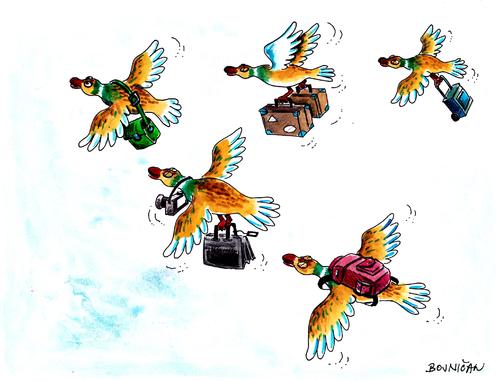 Vyšší platy v zahraničí
Lepší životní podmínky
Lepší podmínky pro osobní rozvoj
Sociální sítě - přítomnost příbuzných, přátel či lidí ze stejné komunity
Lepší pracovní příležitosti
Pull faktory
Vzdálenost státu
Jazyk
Ekonomická situace
Pracovní příležitosti
Politika
Nezaměstnanost
Kultura
Migrační síť a její výhody
18
Překážky migrace
vzdálenost od domova, přátel, rodiny
strach z nepřátelského prostředí
jazyk
odlišná kultura
adaptace na místní podmínky
pracovní pozice neodpovídající kvalifikacím
vízum
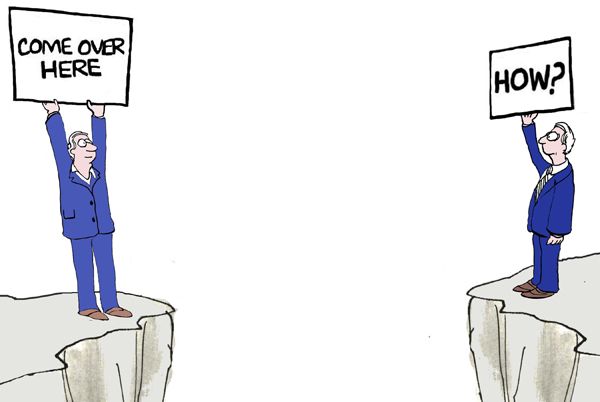 „hodně peněz do Moldavska přichází ze zahraničí od Moldavanů, kteří tam pracují a posílají peníze domů. Na tom teď stojí moldavská ekonomika. Pokud potřebujete, aby místní ekonomika fungovala, musíte v zemi udržet práceschopné obyvatelstvo.“ Pokud mladá generace odjede za prací do zahraničí, ekonomická situace se dle respondentů nemůže zlepšit. 

„kdo byl v zahraničí, tak skoro každý by tam chtěl zůstat. Mění se mentalita, způsob chování, člověk vnímá život úplně jinak. Hodně lidí se ptá, pokud se vrátím do Moldavska, co mě tam čeká? Lepší život? Asi těžko.“
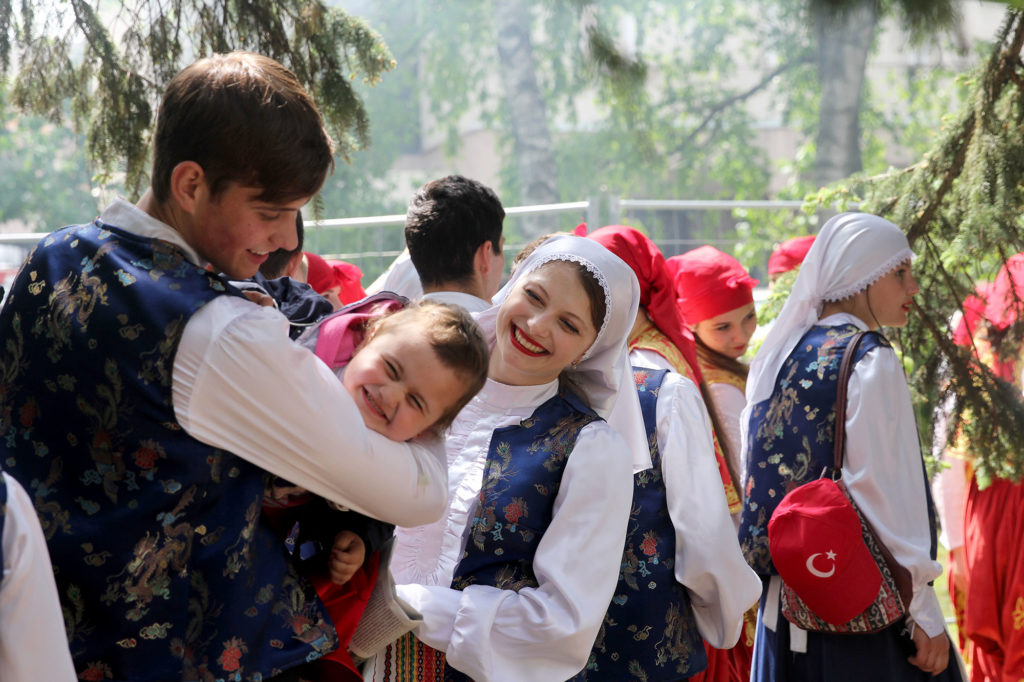 Destinace migrantů
Hlavními destinacemi migrantů jsou Rusko, Itálie, Rumunsko, Řecko, Portugalsko, Španělsko ale i Česká republika. 

Tito lidé opouštějí své rodiny a děti za vidinou lepší budoucnosti v zahraničí. V zemi zůstávají hlavně děti a staří lidé.
Migranti v čr
Destinace migrantů
Muži z chudších venkovských domácností migrují nejčastěji do Ruska (jedná se o sezonní migraci) nebo jiných Společenství nezávislých států  států a pracují na stavbě (Ruggiero, 2005). 
Chudé venkovské domácnosti nejsou často schopné financovat přechod do zemí EU a namísto toho posílají migranty do Ruska či SNS (Munteanu, 2005).
Destinace migrantů
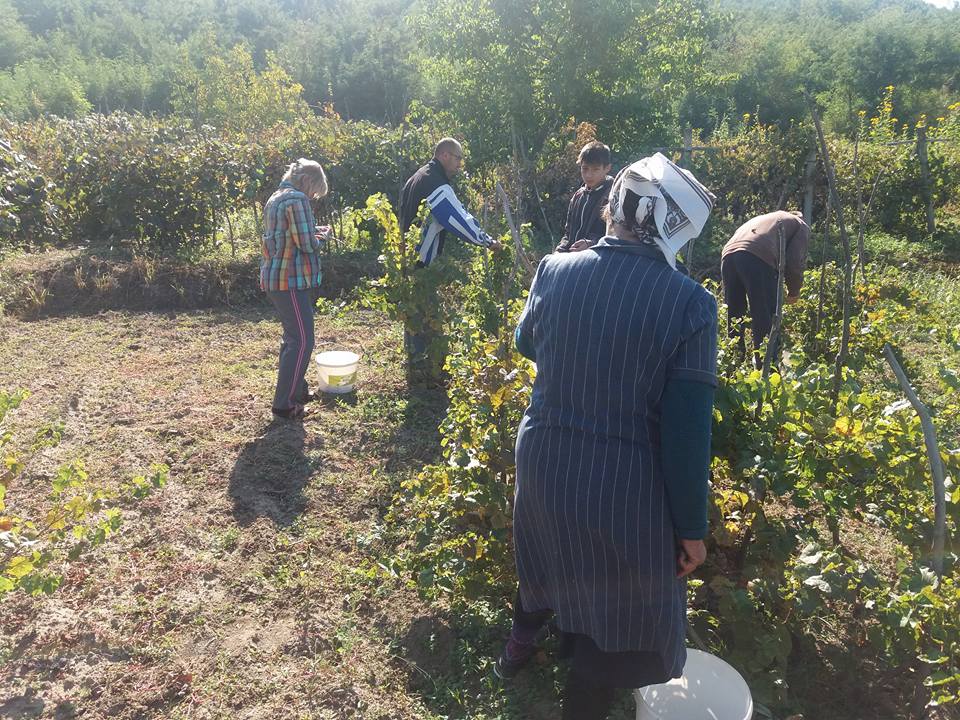 Ženy z bohatších a vzdělanějších městských domácností migrují převážně do Itálie a Španělska, kde pracují v domácnostech, zdravotní péči či turismu (Ruggiero, 2005).
Migranti z městkých domáctností se uchylují častěji k dlouhodobé migraci (Pinger,2010; Borodak and Piracha,2010)
Podle definice Spojených národu (1998): 

Dlouhodobý migrant
 je osoba, která se přestěhuje do jiné země než je jeho obvyklé bydliště po dobu alespoň jednoho roku, tak, že se jeho nové bydliště stane obvyklým bydlištěm. 

Krátkodobý migrant 
je osoba, která se přestěhuje do jiné země než je jeho obvyklé bydliště po dobu alespoň tří měsíců, ale méně než na jeden rok s výjimkou případů, kdy migrace je za účelem rekreace, dovolené, návštěv u přátel a příbuzných, služebních cest, léčebným účelem nebo účelem náboženských poutí (UN, 1998).
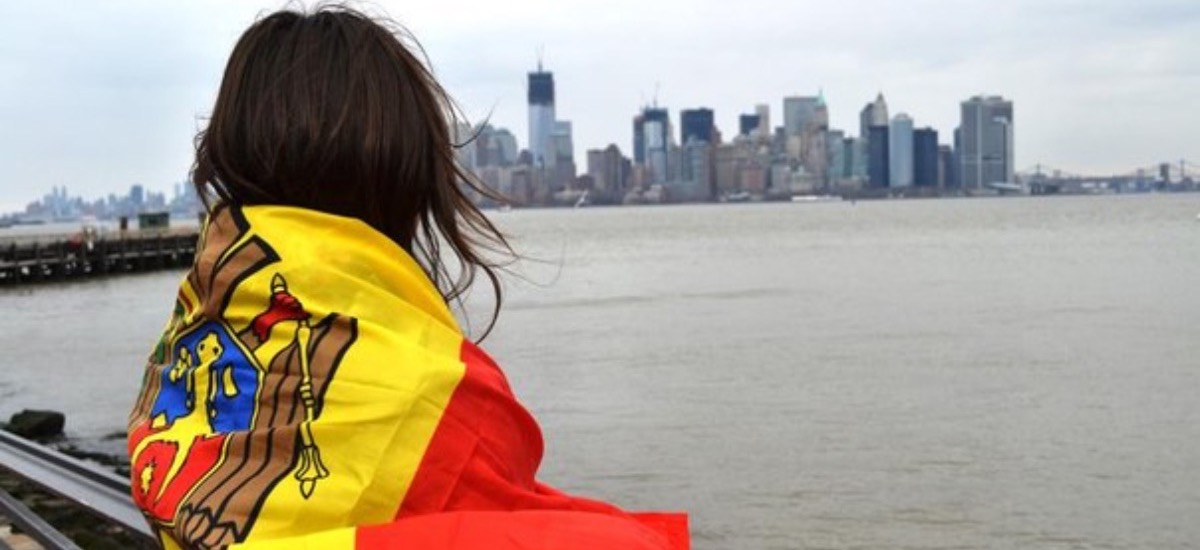 Brain drain
Odliv mozků (brain drain) a příliv mozků (brain gain) 

Odliv mozků znamená odchod kvalifikovaných jedinců většinou kvůli nedostatku příležitostí či lepším podmínkám. Dopad odlivu mozků na rozvojové země je jedním z nejdiskutovanějších témat v oblasti migrace a rozvoje.
Odhaduje se, že třetina migrantů jsou vysoce kvalifikovaní absolventi vysokých škol, kteří nenašli v domovské zemi uplatnění (Pantiru et al., 2007).
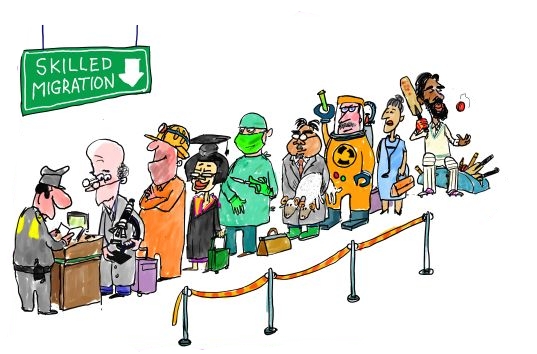 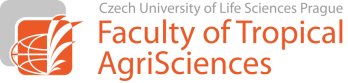 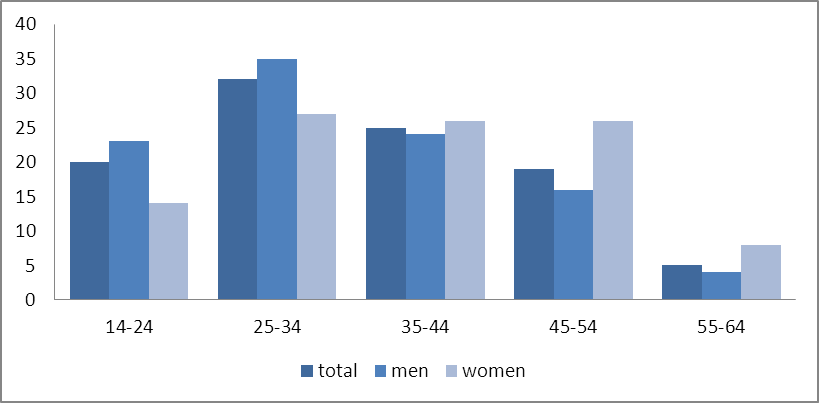 Graf: distribuce migrace podle pohlaví a věku (%)
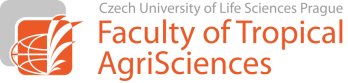 27
Dvojí občanství
Část obyvatel Moldavska má dvojí občanství (rumunské občanství, ruské, bulharské)
Rumunské občanství umožňuje vycestovat do EU, ruské občanství usnadňuje migraci do Ruské federace (GeoPol/CBS-AXA, 2012).
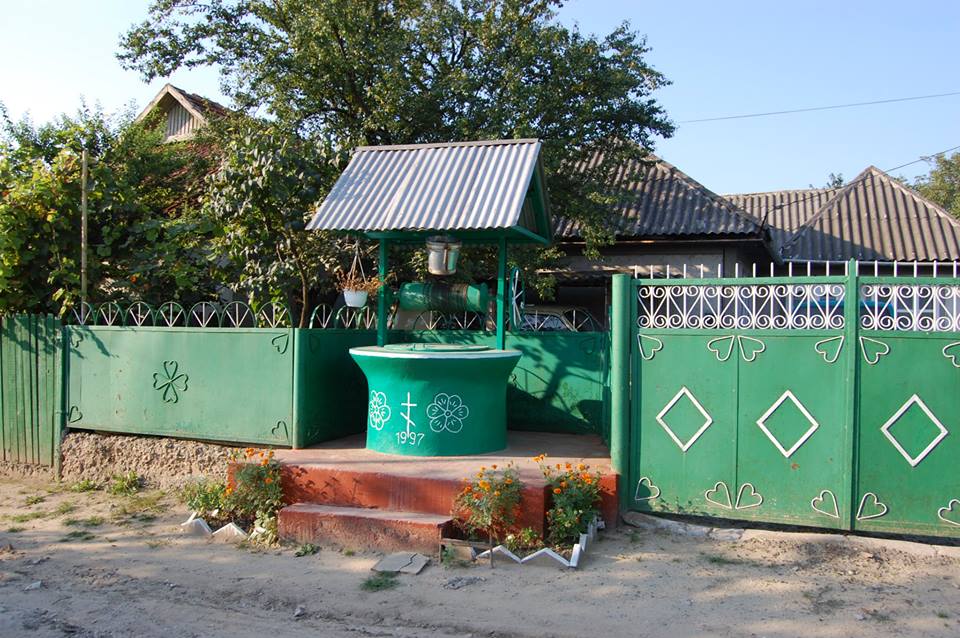 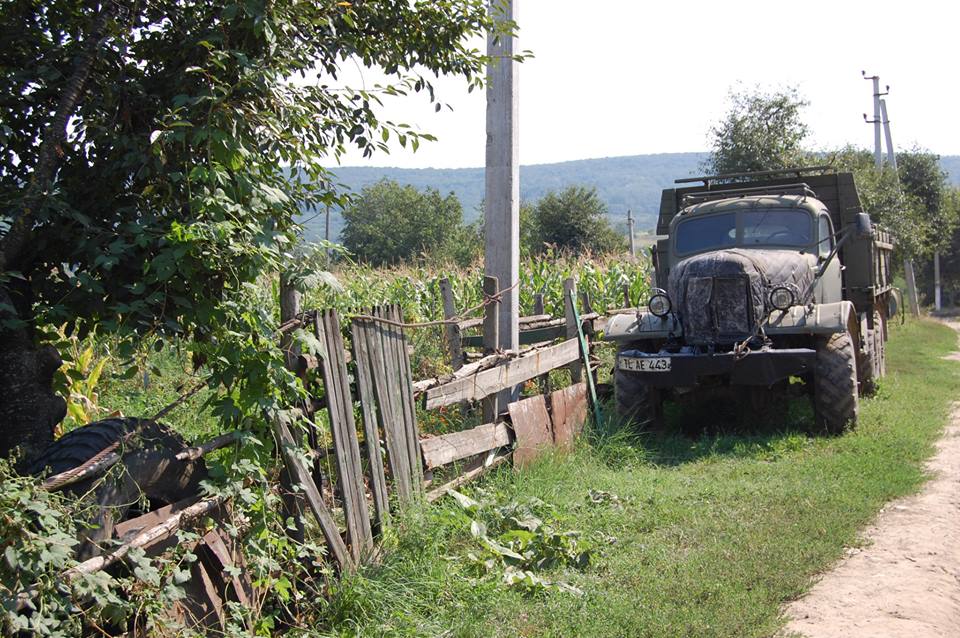 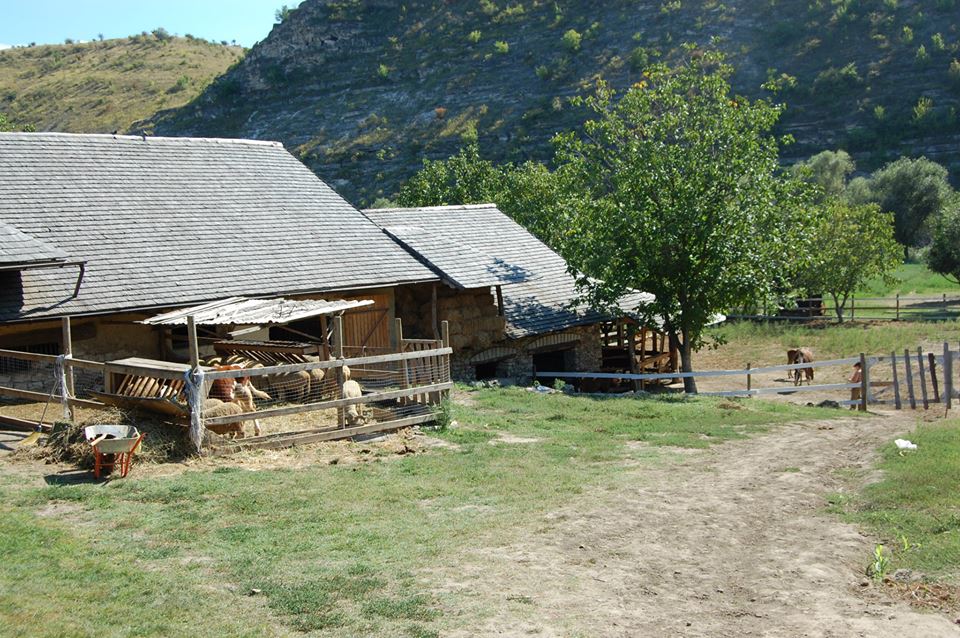 28
28
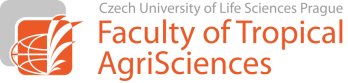 Sektory
Hlavními sektory, kde jsou moldavští migranti zaměstnáni jsou:





V Rusku 68.0% migrantů pracuje na stavbě (v EU pouze 28.6%) téměř polovina (47.3%) migrantů pracujících v EU je zaměstnaná v domácí péči (NBS, 2009).
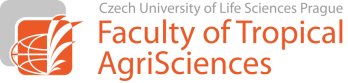 remittence
Peníze zasílané zahraničními pracovníky do země původu. 

Objem těchto peněz celosvětově představuje 300 miliard dolarů, což je třikrát větší částka, než kterou jednotlivé vlády poskytují na rozvojovou spolupráci.

V moldavsku,celková částka převáděná migranty svým blízkým do vlasti činí více než třetinu státního rozpočtu, a tyto peníze jsou i na vině stoupajících cen zejména potravin, oděvů a nemovitostí. 

Okolo 30%  domácností dostává remitence, což odpovídá téměř 1.5 milionů lidí  (IOM/CBS AXA, 2008 ; IOM, 2009).
Velká závislost na remitencích
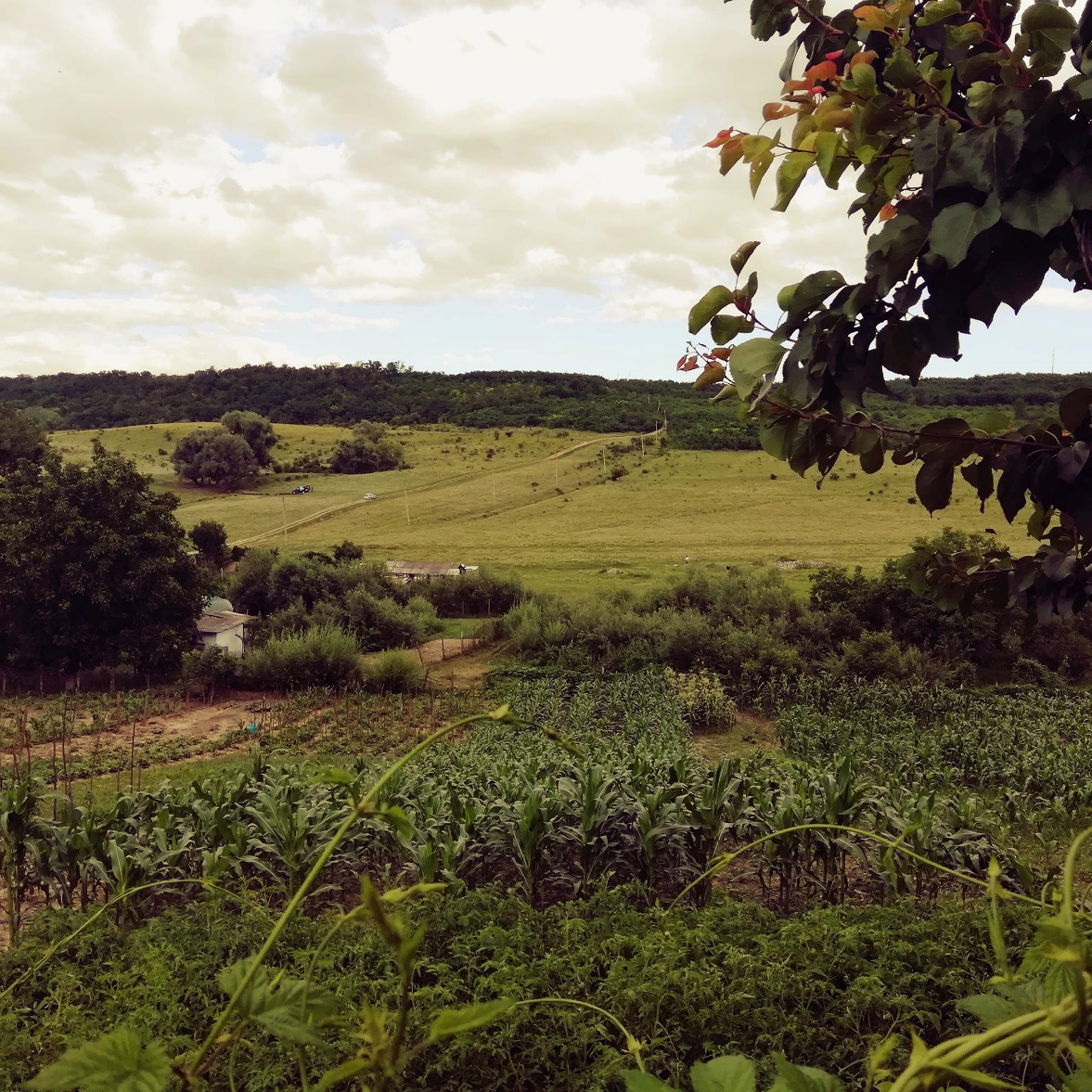 30
Remitence většinou slouží pouze k udržení chodu domácnosti a nákupu základních potřeb, ale nebývají příliš často investovány.
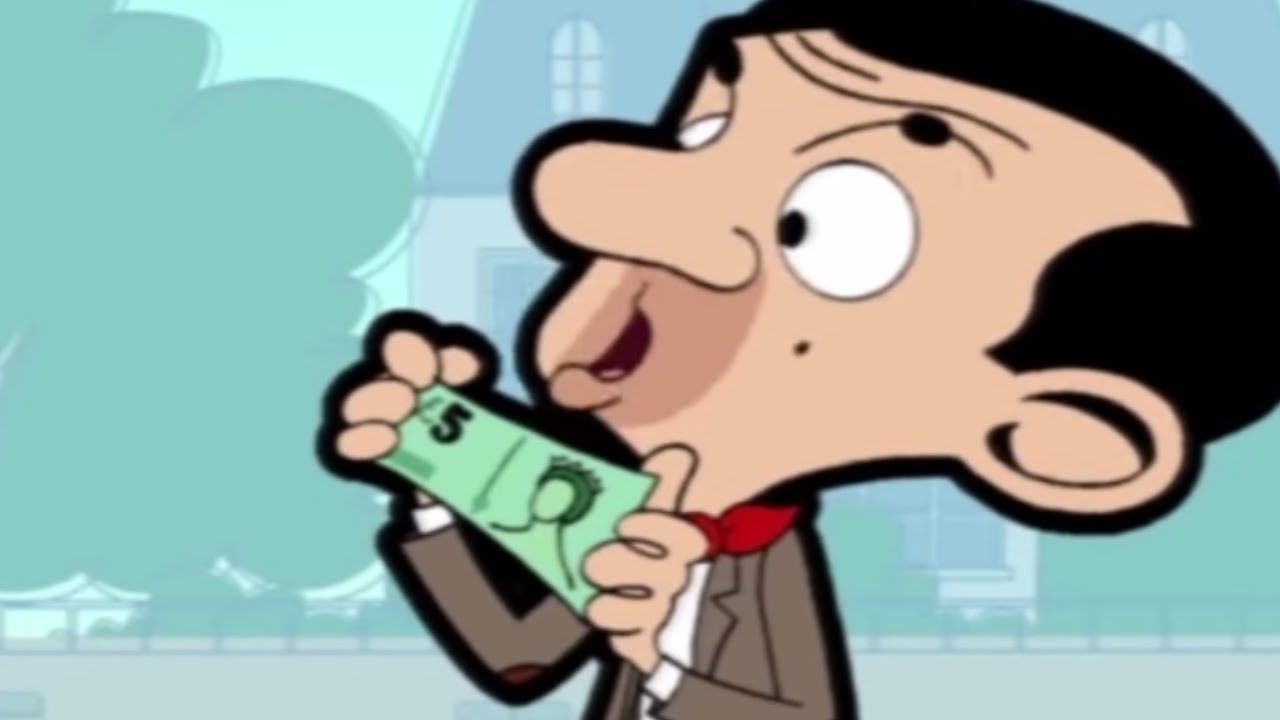 Zaplacení nájmu, účtu za elektřinu atd.
Potraviny
Oblečení
Vzdělání
Léky
Vybavení domu/rekonstrukce
Téměř 25% domácností hradí z remitencí jídlo, oblečení, léky a jiné základní potřeby.
VLIV MIGRACE
Vzdělání dětí a domácí práce
Zdraví dětí a seniorů
Zemědělství
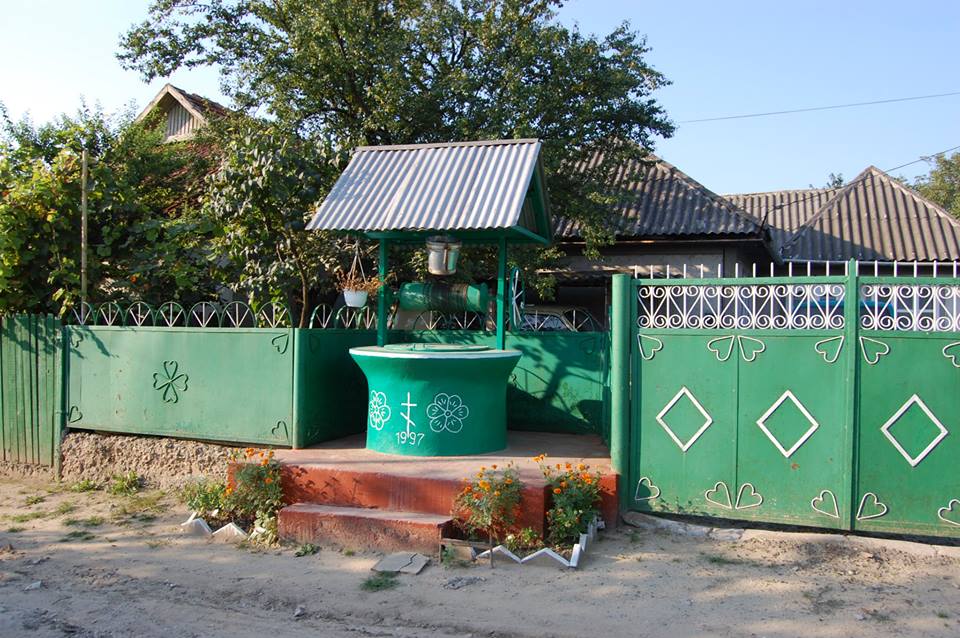 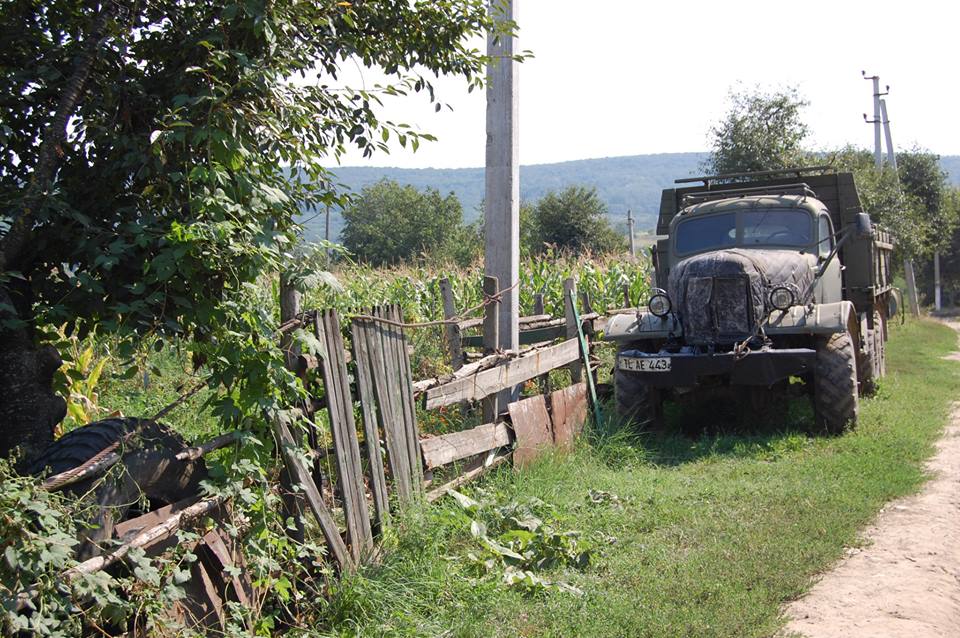 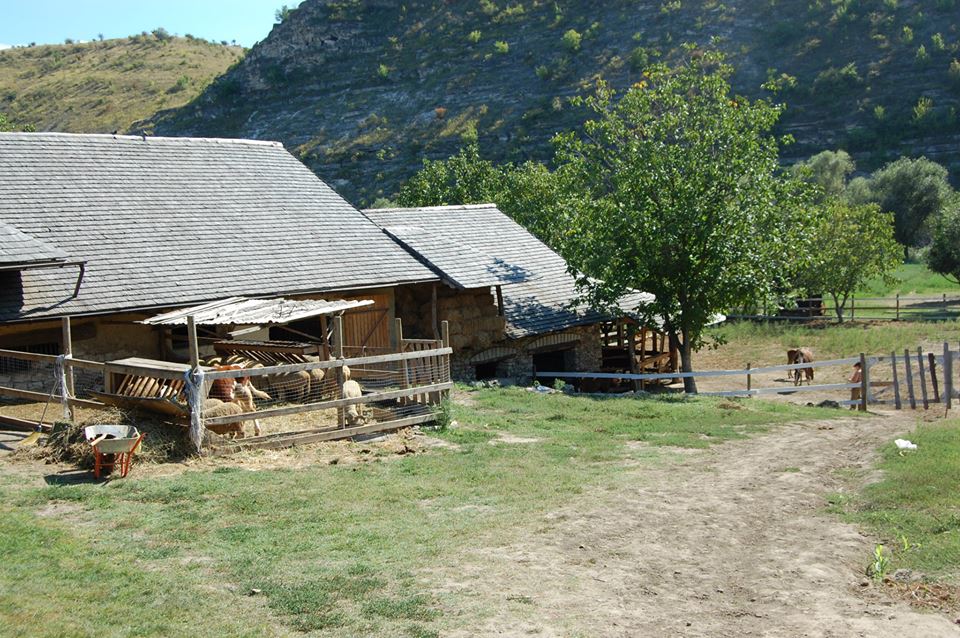 32
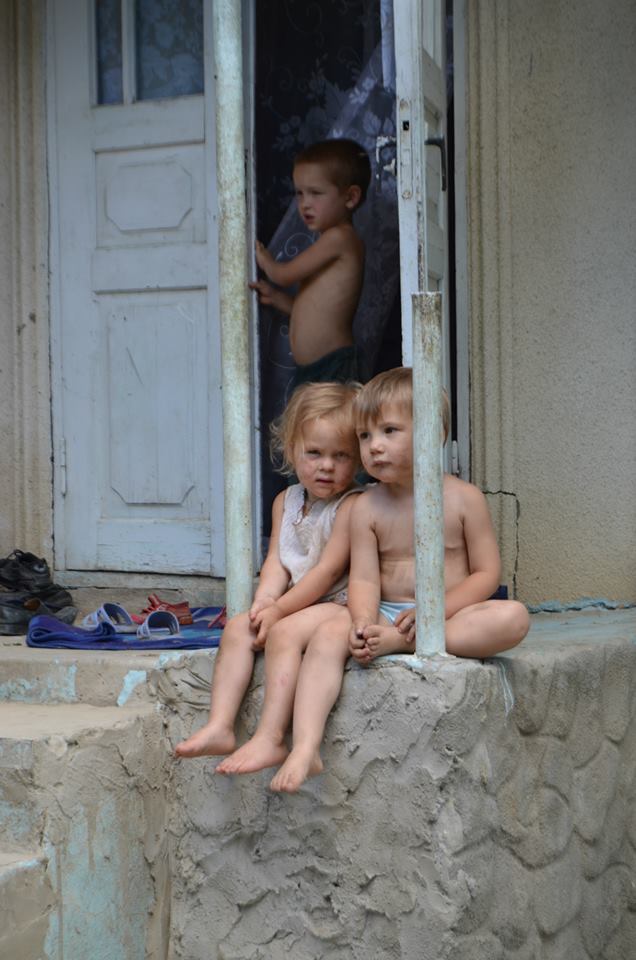 V průměru, každá pátá rodina s dítětem má minimálně jednoho člena domácnosti, který pracuje v zahraničí (MLSPF, 2010 and UNICEF, 2014).
Okolo 177,000 dětí má jednoho z rodičů v zahraničí, a cca 22,000 dětí má oba rodiče v zahraničí. 

Většina těchto dětí pochází z venkovských oblastí (80%) (UNICEF/ CBS AXA, 2007).
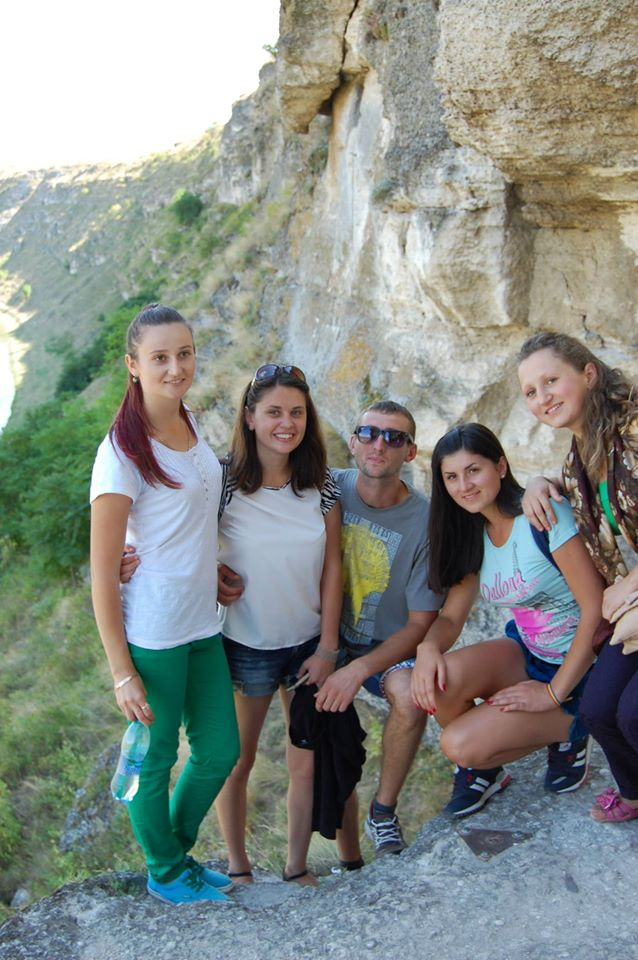 29%
7%
25%
Pouze matka migrovala
Oba rodiče migrovali
Otec migroval
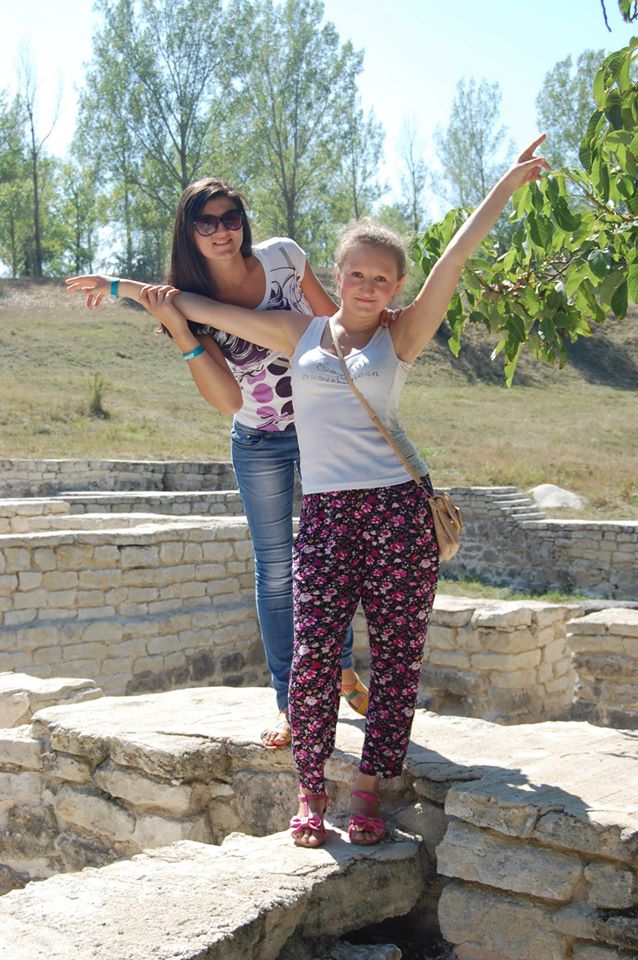 Téměř 80% studentů chce odjet do zahraničí
Téměř 61% studentů má zkušenost s migrací někoho z domácnosti
36% studentů má zkušenost s prací v zahraničí
VZDĚLÁNÍ A BRAIN DRAIN
80 %
52 %
28 %
Z venkovských oblastí
Z městských oblastí
Chce migrovat v budoucnu
Domácí práce
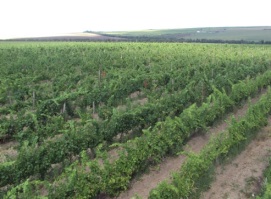 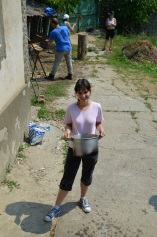 45% studentů pomáhalo v zemědělství
ZEMĚDĚLSTVÍ
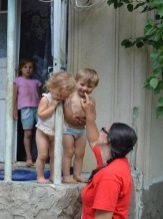 PÉČE O SOUROZENCE
20 % studentů se stará o sourozence
DOMÁCÍ PRÁCE
90% studentů pomáhalo s domácími pracemi
More than 59 % of students spent daily between 3 – 7 hours working in agriculture and cleaning of house.
POČET PRACOVNÍCH HODIN
ZDRAVÍ
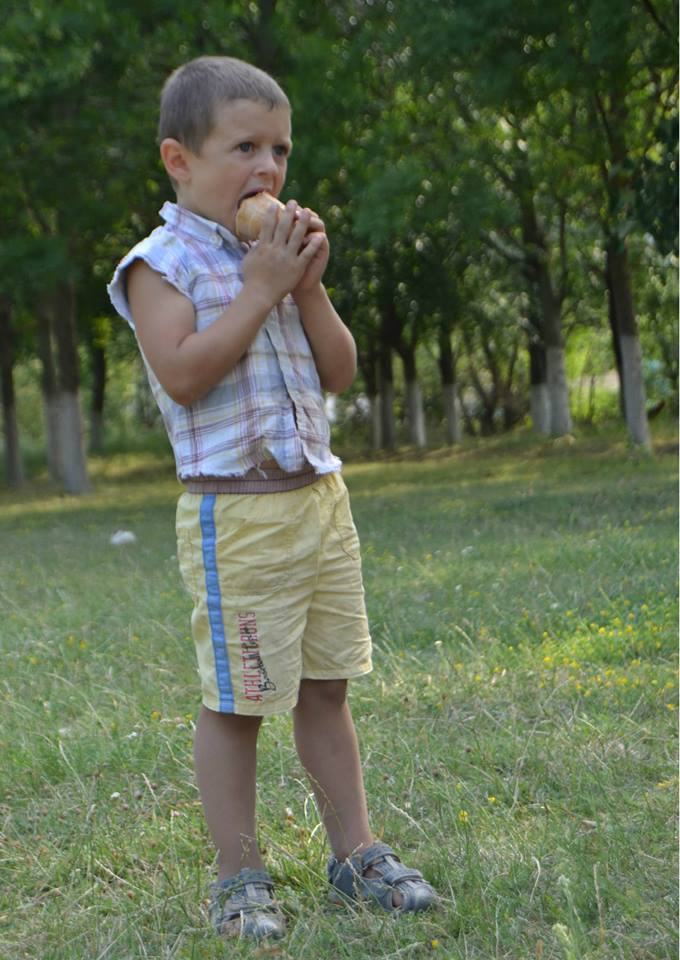 Děti žijící v domácnostech s migranty konzumují jídlo častěji denně a více druhů potravin (maso, mléčné produkty a zeleninu)

Horší péče rodičů o své děti – deprese, osamělost (Cheianu-Andrei et al., 2011; Salah, 2008; UNICEF, 2006). 

Nákup léků, zlepšení zdravotní péče
39
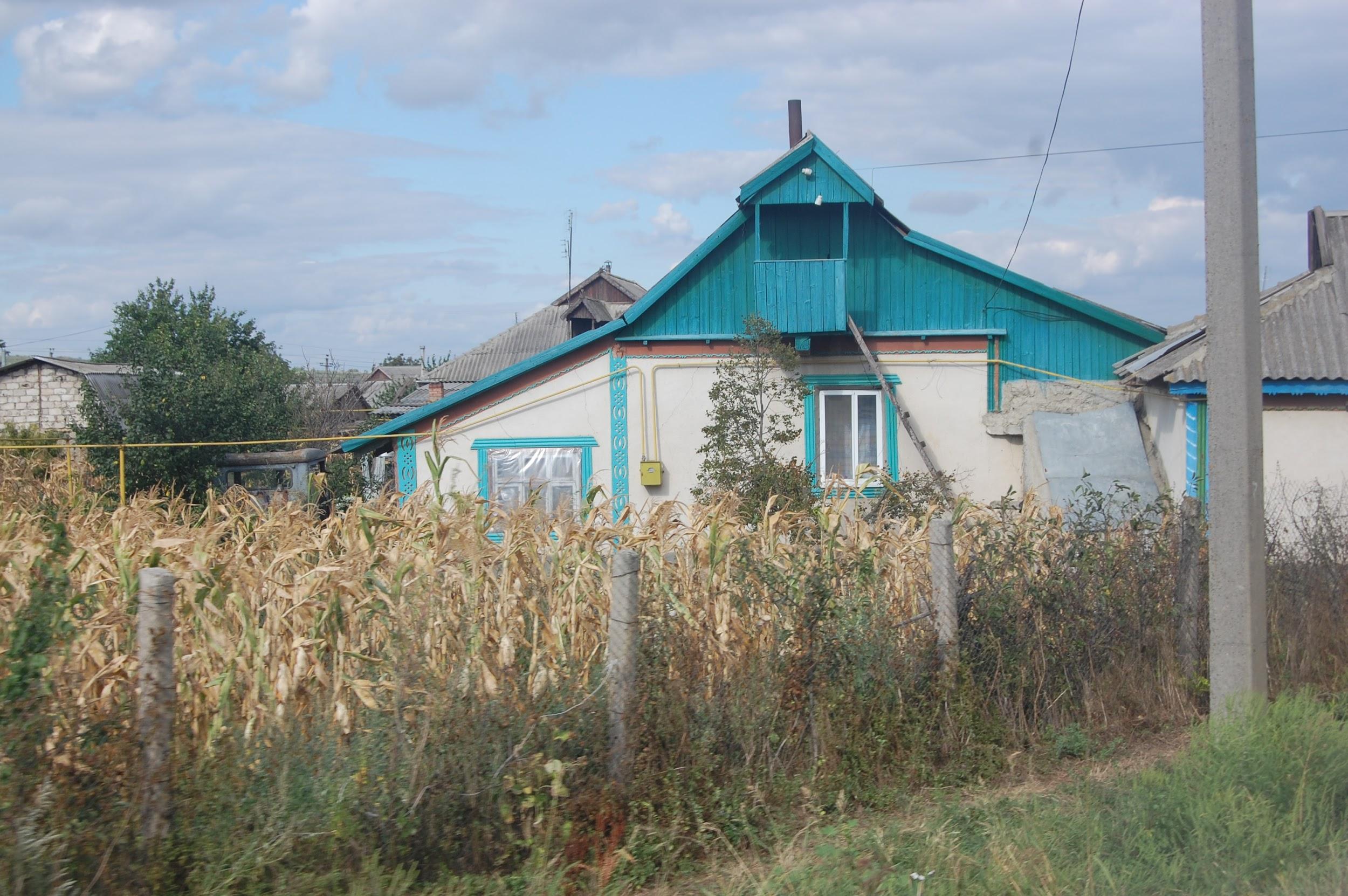 ZEMĚDĚLSTVÍ
Domácnosti migrantů investují méně do zemědělské techniky a zemědělských vstupů.

Přenos škůdců z neobdělávaných pozemků

Domácnosti využívají remitence spíše k odchodu ze zemědělství (pronajímají část své půdy).

Pronájem pozemků za nízké ceny velkým korporacím

Děti a senioři – více povinností (práce na poli, domácí práce)
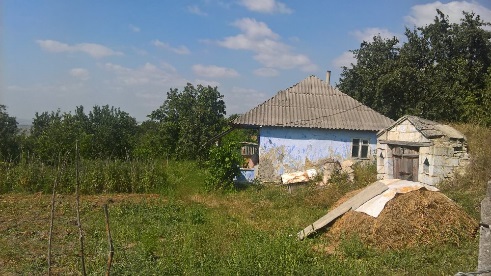 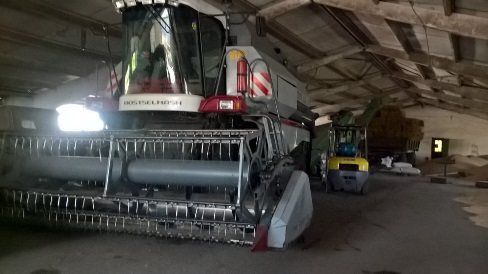 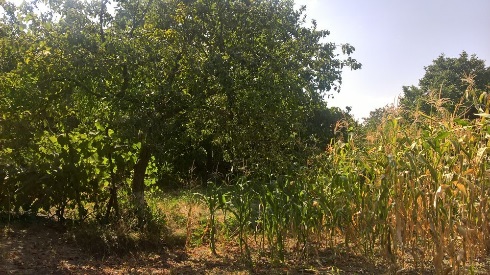 40
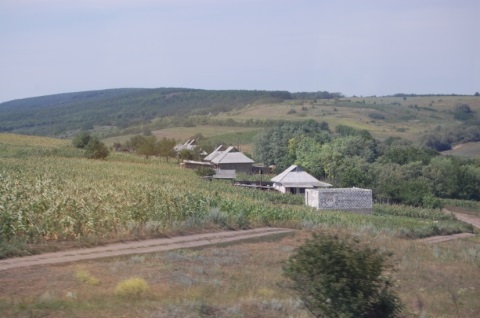 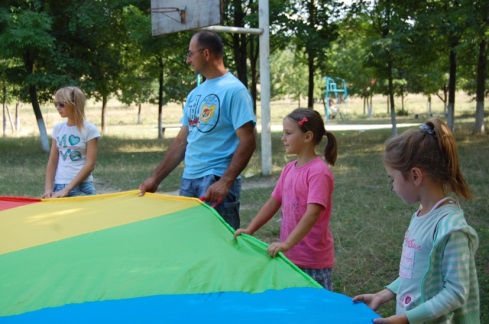 .
DĚKUJI ZA POZORNOST!!
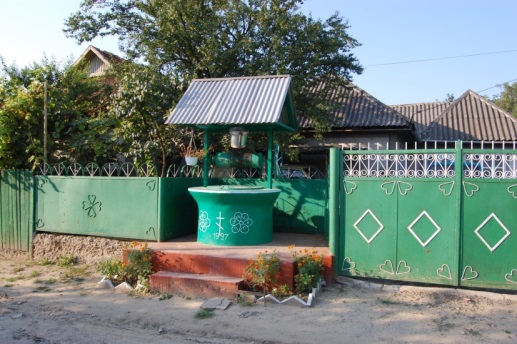 